Jesu utfordring:Radikal og uventet kjærlighet 
Jesus i Bergprekenen – Matt 5,44-45
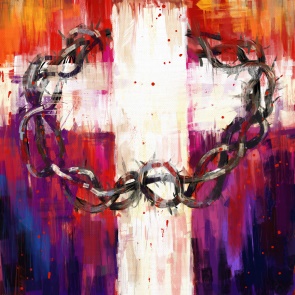 «Dere har hørt det er sagt: `Du skal elske din neste og hate din fiende.` 
Men jeg sier dere: 
Elsk deres fiender, 
velsign dem som forbanner dere, 
gjør godt mot dem som hater dere, 
og be for dem som krenker dere og forfølger dere.

Paulus’ eksempel i 1 Kor 4,12-13:
 Når vi blir utskjelt, velsigner vi. 
Når vi blir forfulgt, holder vi ut. 
Når noen håner oss, svarer vi med vennlighet.
[Speaker Notes: TIPS OG MOMENTER TIL TALEREN

Å holde fast på Bibelens budskap om seksualitet og kjønn, ekteskap og barn i dagens åndsklima er svært krevende – både i det offentlige rom, på arbeidsplassen og privat.
 
I denne situasjonen er det utrolig viktig å kommunisere vår overbevisning på en konstruktiv måte med kunnskap og med ekte kristen kjærlighet inspirert av Jesus selv. Se f.eks. de viktige JA-budskapene på baksiden av Ekteskapserklæringen, samt et eget ressursark kalt «Det kristne Ja-budskapet».
 
Når vi som kristne møter anklager og fordømmelser, maktspråk og hersketeknikker er det helt avgjørende at vi møter dette med Jesu sinnelag og i tråd med hans bud om å elske våre (menings)motstandere og våre «fiender». 

Som kristne vil mange av oss kunne vitne om at vi ikke kjenner noen som vi definerer som fiender, men det kan godt hende at andre ser på oss som sine fiender. Og om de ikke anser enkeltkristne som fiender, er det nok en del som definerer kristenfolket (og ikke minst kristne i bedehus og frikirker) som fiender.
 
I denne situasjonen er det av stor betydning at vi tar Jesu radikale budskap om kjærlighet på alvor. Det er et budskap som er unikt i forhold til så å si alle andre religioner.
 
Denne kjærligheten kan vi ikke produsere selv, den er en frukt av en levende relasjon til Jesus. 
Mange forfulgte kristne er et eksempel på medkristne som viser at en slik kjærlighet er mulig, med Guds hjelp, når vi er grener på hans vintre, Joh 15,1-17. Det er for øvrig svært tankevekkende at Jesus i vers 18 kommer med følgende sterke utsagn: «Om verden hater dere, skal dere vite at den har hatet meg først.» 
 
Kristen tro er dypest sett ikke en RELIGION med regler og ritualer, men en RELASJON til den oppstandne og levende Jesus Kristus.
Som kristne må vi ta på alvor at bibeltroskap også handler om vår kjærlighet til medmennesker. Uten kjærlighet vil rette meninger og sunn lære bli kraftløs og selvmotsigende. Kjærlighetens høysang i 1 Korinterbrev 13 gir et krystallklart og ransakende budskap om dette:
 
Om jeg taler med menneskers og englers tunger, men ikke har kjærlighet, 
da er jeg bare drønnende malm eller en klingende bjelle. 
Om jeg har profetisk gave, kjenner alle hemmeligheter og eier all kunnskap, 
om jeg har all tro så jeg kan flytte fjell, 
men ikke har kjærlighet, da er jeg intet. 
Om jeg gir alt jeg eier til brød for de fattige, 
ja, om jeg gir meg selv til å brennes, men ikke har kjærlighet, 
da har jeg ingen ting vunnet. 
(1 Kor 13,1-3)
 
I møte med en kultur som på flere områder kolliderer med vår dypeste overbevisning, er også denne påminnelsen av Paulus i 2 Tim 1,7 av grunnleggende betydning:

«Gud ga oss ikke en ånd som gjør motløs; vi fikk Ånden som gir kraft, kjærlighet og visdom.» (Bibel 2011). 

Dette er tre kvaliteter og verdier vi er helt avhengige av i tiden som ligger foran.
Det er grunn til å be om, minne hverandre på og støtte hverandre i følgende sannhet: Gud vil ikke at vi skal være mismodige eller hovmodige, men frimodige.]
Nestekjærlighet i praksis
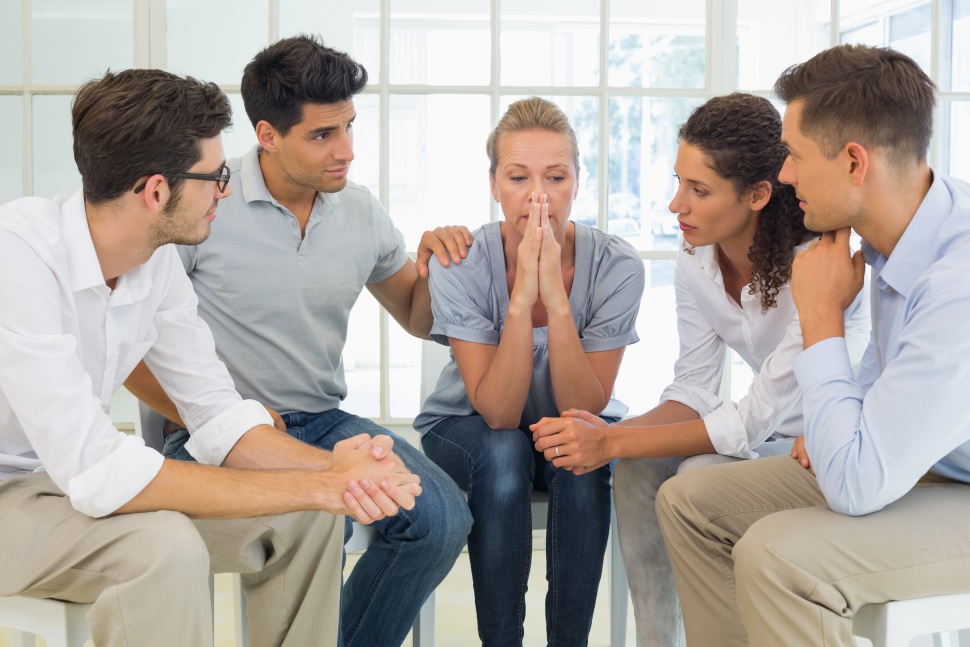 • La oss møte alle med respekt og 
vennlighet: «La alle mennesker få 
merke at dere er vennlige. Herren er 
nær.» Fil 4,5
• La oss prøve oss selv på Åndens frukt: 
«Kjærlighet, glede, fred, overbærenhet, vennlighet, godhet, trofasthet, ydmykhet og	selvbeherskelse.» Gal 5,22-23  

• La oss ta Bibelens kall til radikal kjærlighet på alvor: «Gjengjeld ikke ondt med ondt eller hån med hån. 
Nei, velsign heller, for dere er kalt til å arve velsignelse.» 
1 Pet 3,9
[Speaker Notes: TIPS OG MOMENTER TIL TALEREN

• La oss møte alle med respekt og vennlighet.
Kommentér Fil 4,5 og bruk gjerne også ett av disse versene, eller begge:  

Kol 4,6: «La alt dere sier, være vennlig, og la det ha salt og kraft, så dere vet hvordan dere skal svare hver enkelt.»
1 Kor 4,13a: «Når noen håner oss, svarer vi med vennlighet.» 

Prøv å formidle på en tydelig måte at vi ikke trenger å være enige med folk for å vise dem respekt, vennlighet og kristen nestekjærlighet. Ekte kristen kjærlighet har som kjennetegn at den ofte elsker på tross av hva andre sier og gjør, ikke på grunn av at de er enige med oss. 

• La oss prøve oss selv på Åndens frukt i Galaterbrevet 5,22-23!
Understrek gjerne at en av kvalitetene i Åndens frukt er «vennlighet».

REFLEKSJON: Taleren kan langsomt si fram de ni kvalitetene i Åndens frukt og la deltakerne sitte et minutt i stillhet og meditere over hvilke som utfordrer mest. Spør eventuelt: «Hvilke av disse ni kvalitetene i Åndens frukt trenger du særlig å be Gud om å få mer av?»

• Bibelens kall til radikal kjærlighet: Bruk eventuelt noen av disse bibelversene for å utdype budskapet om radikal kjærlighet. Skriv gjerne noen av dem på et PowerPoint-lysbilde du viser på veggen:

Matt 5,43-48 * Rom 12,14-21 * 1 Kor 4,12b-13 * 1 Kor 13,1-3 * 1 Pet 2,21-23.
Vi må tåle å bli motsagt, og kanskje utskjelt, men allikevel vise kristen nestekjærlighet i ord og handling. Vi må tilstrebe at våre ord, vår holdning og våre handlinger kommuniserer følgende budskap: «Jeg ønsker deg alt godt!» 
* Bruk gjerne også noen bibelske eksempler på hvordan Jesus underviste og møtte mennesker, f.eks.:

- Luk 10,25-34 Den barmhjertige samaritan (som brøt religiøse og kulturelle barrierer for å hjelpe).
- Joh 4,3-30 Den samaritanske kvinnen ved Jakobs brønn, der Jesus overskred religiøse, kulturelle og kjønnsmessige barrierer.
- Joh 8,3-11 Kvinnen som ble grepet i hor, og som Jesus møttte med radikal nåde og radikal sannhet.

- Matt 9,10 Jesus spiste sammen med «tollere og syndere».
- Matt 11,19 Anklage mot Jesus: «Se, for en storeter og vindrikker, venn med tollere og syndere!»]